Проектная работа по геометрии
Модель первой звездчатой формы кубооктаэдра
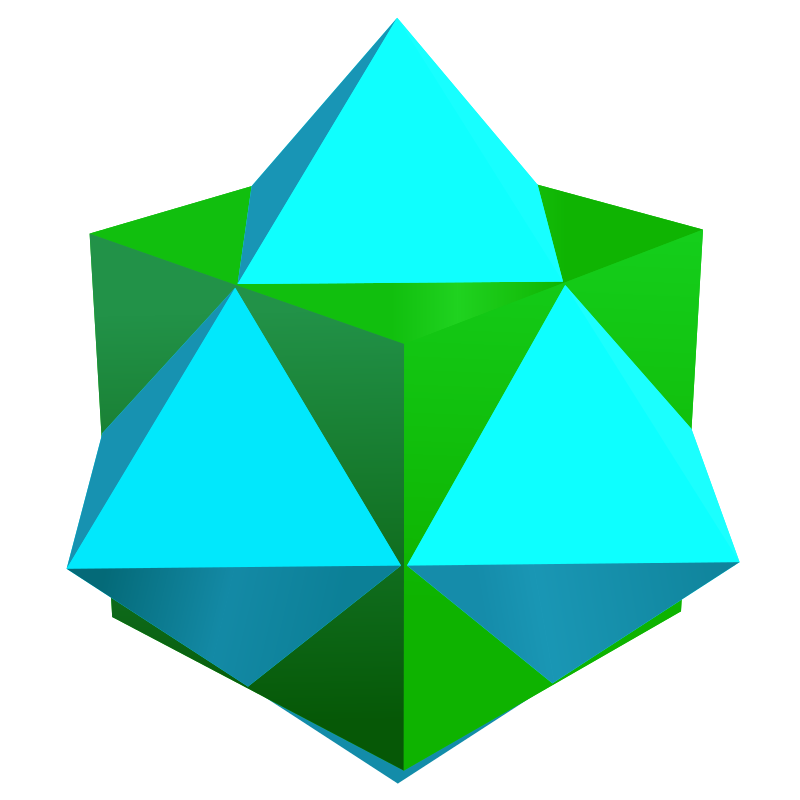 Цель: изготовить модель первой звездчатой формы кубооктаэдра

Задачи: 
1) познакомиться 
с моделью 
2) изучить развертку
 модели
3) изучить свойства 
этой модели и другие 
формы кубооктаэдра

Оборудование: цветная бумага, ножницы, простой карандаш, линейка, скотч
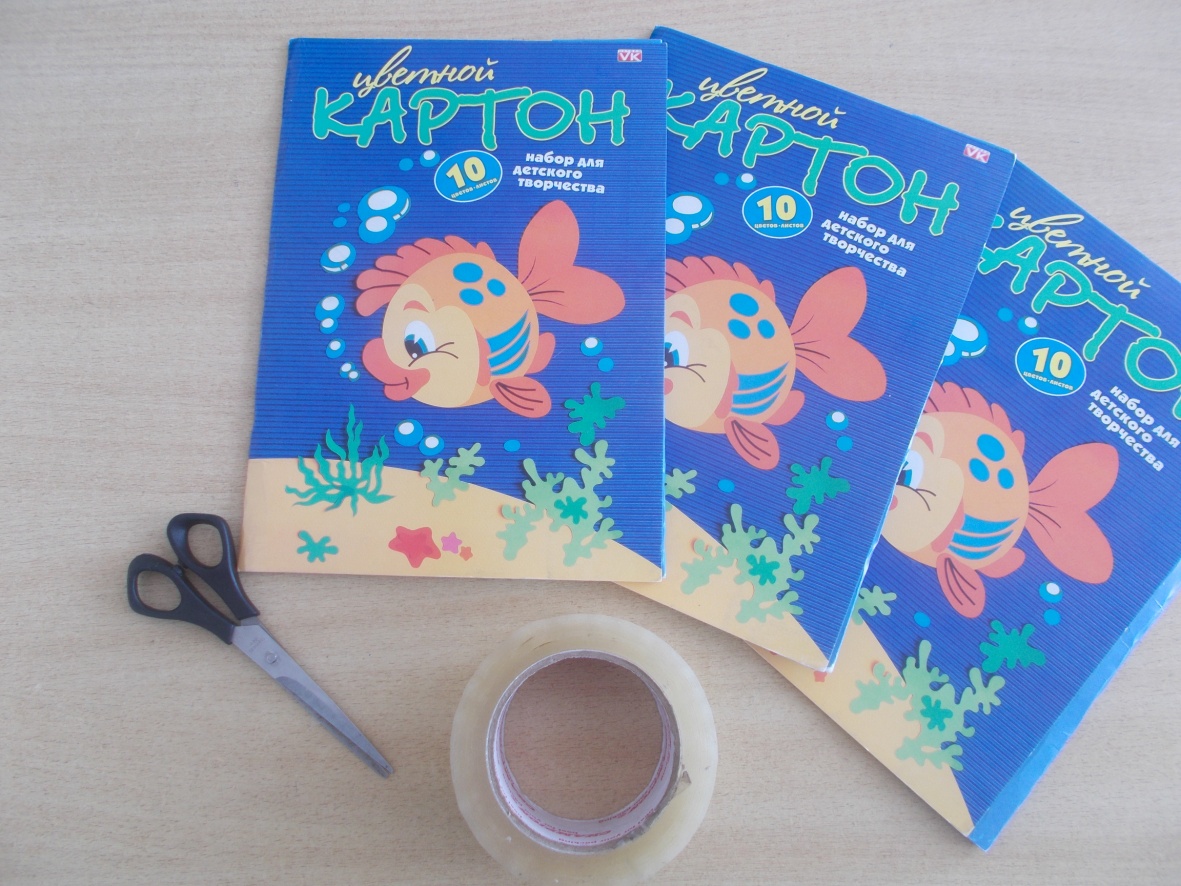 Теоретическая часть
Звёздчатая форма многогранника -   многогранник, полученный путём продления граней данного многогранника через рёбра до их следующего пересечения с другими гранями по новым рёбрам. 
        Правильные звёздчатые многогранники  -  это звёздчатые многогранники, гранями которых являются одинаковые правильные или звёздчатые многоугольники. 
        В отличие от пяти классических правильных многогранников данные многогранники не являются выпуклыми телами.
Теоретическая часть
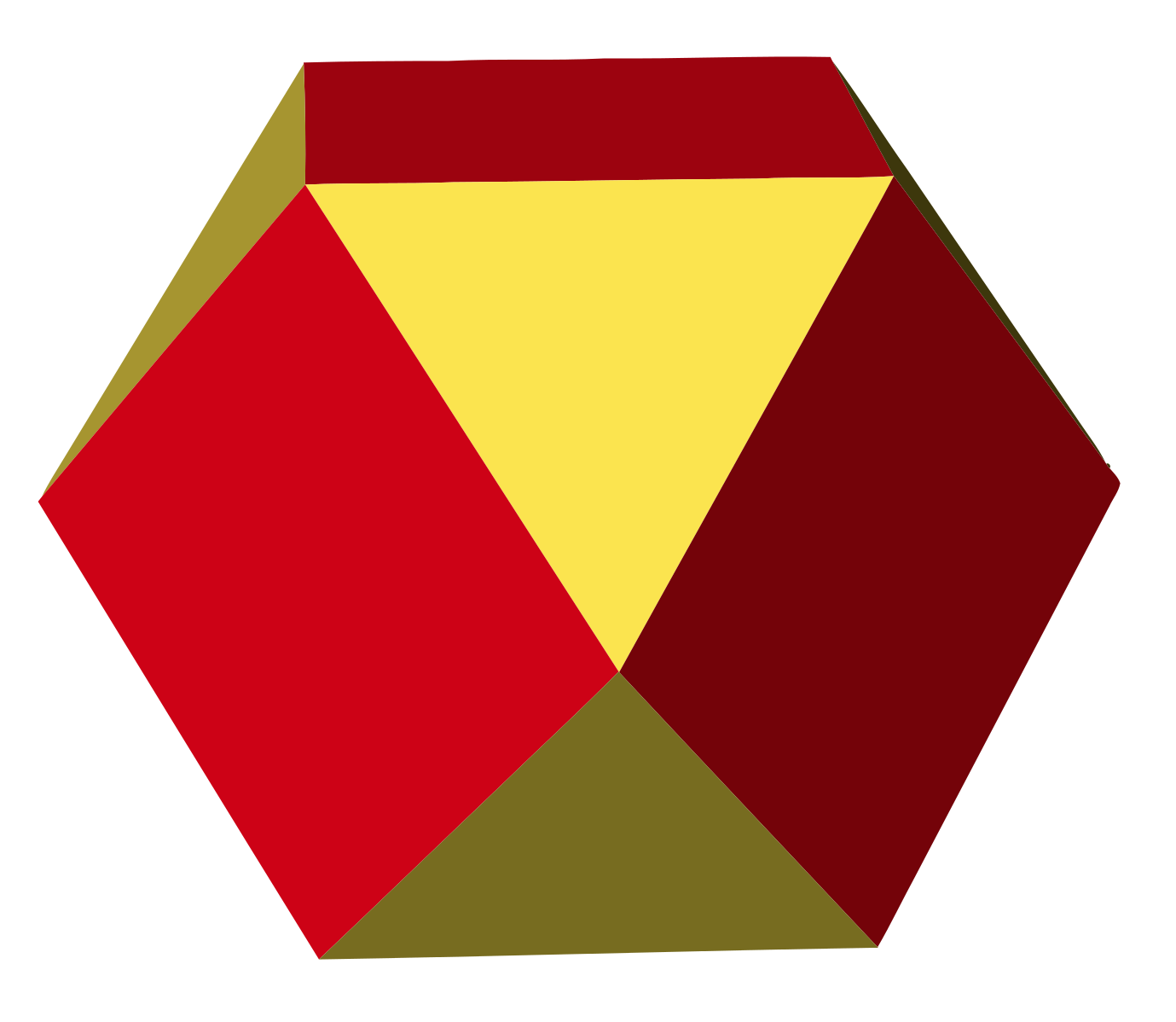 Это обычный кубооктаэдр (соединение куба и октаэдра)
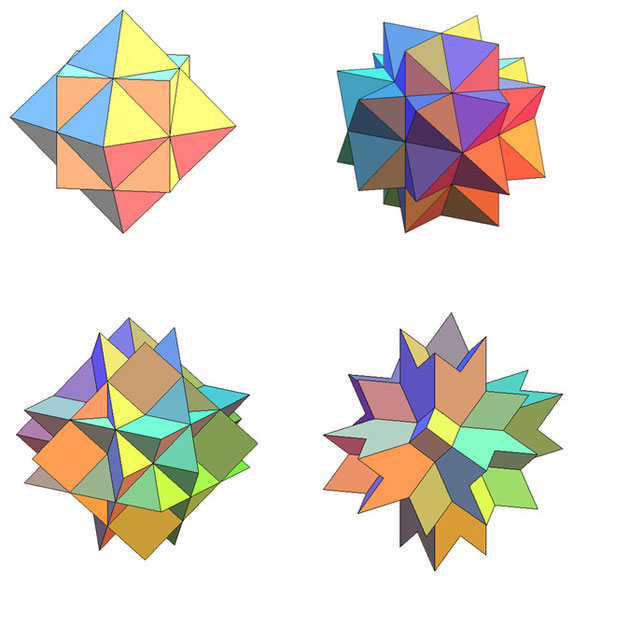 Здесь изображена его первая звёздчатая форма
Теоретическая часть
Этот многогранник является второй звездчатой формой кубооктаэдра.
Он образован  также из соединения куба и октаэдра, с добавлением 24 бипирамид.
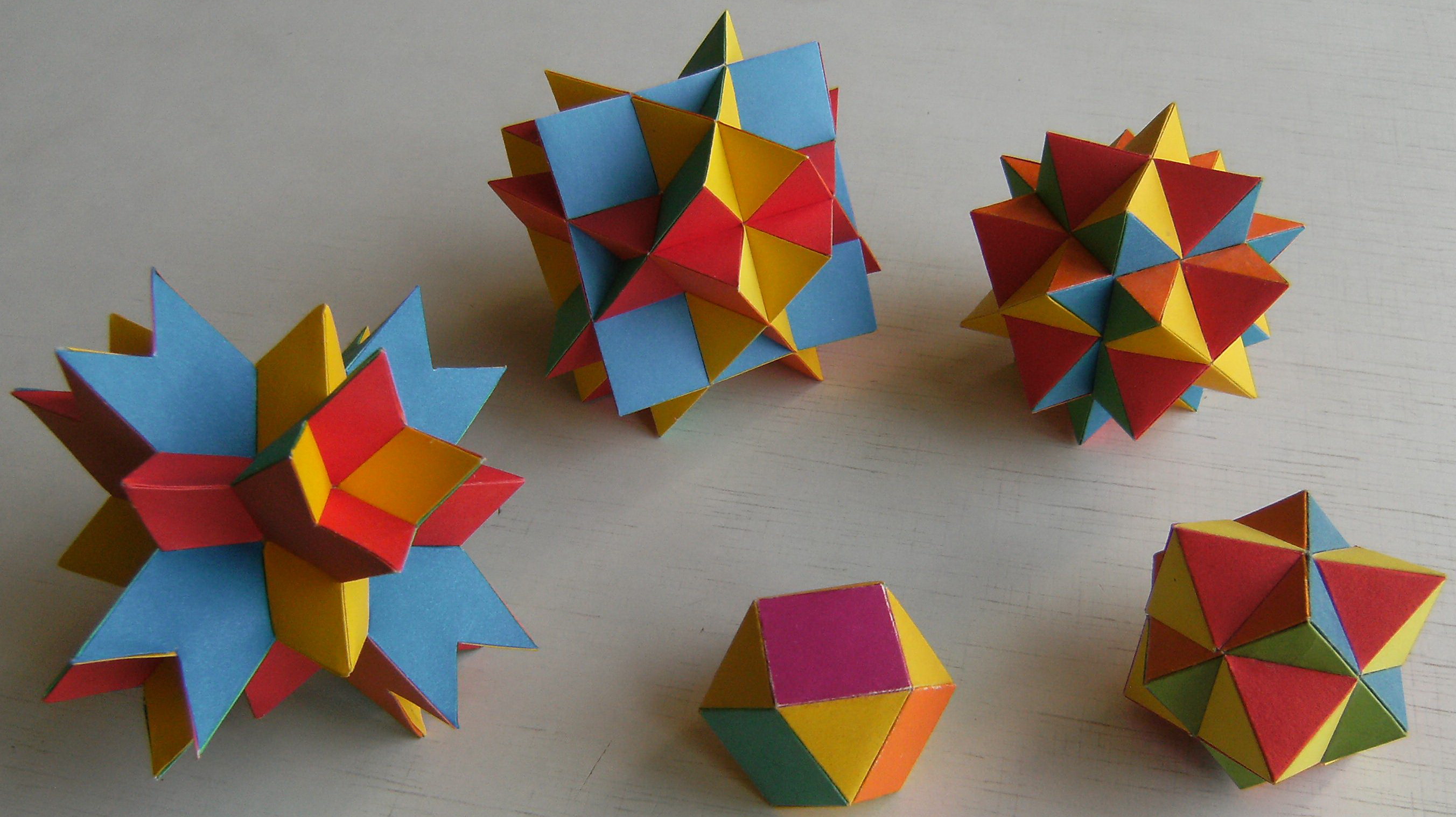 Теоретическая часть
Третьей звёздчатой формой кубооктаэдра является данный многогранник.
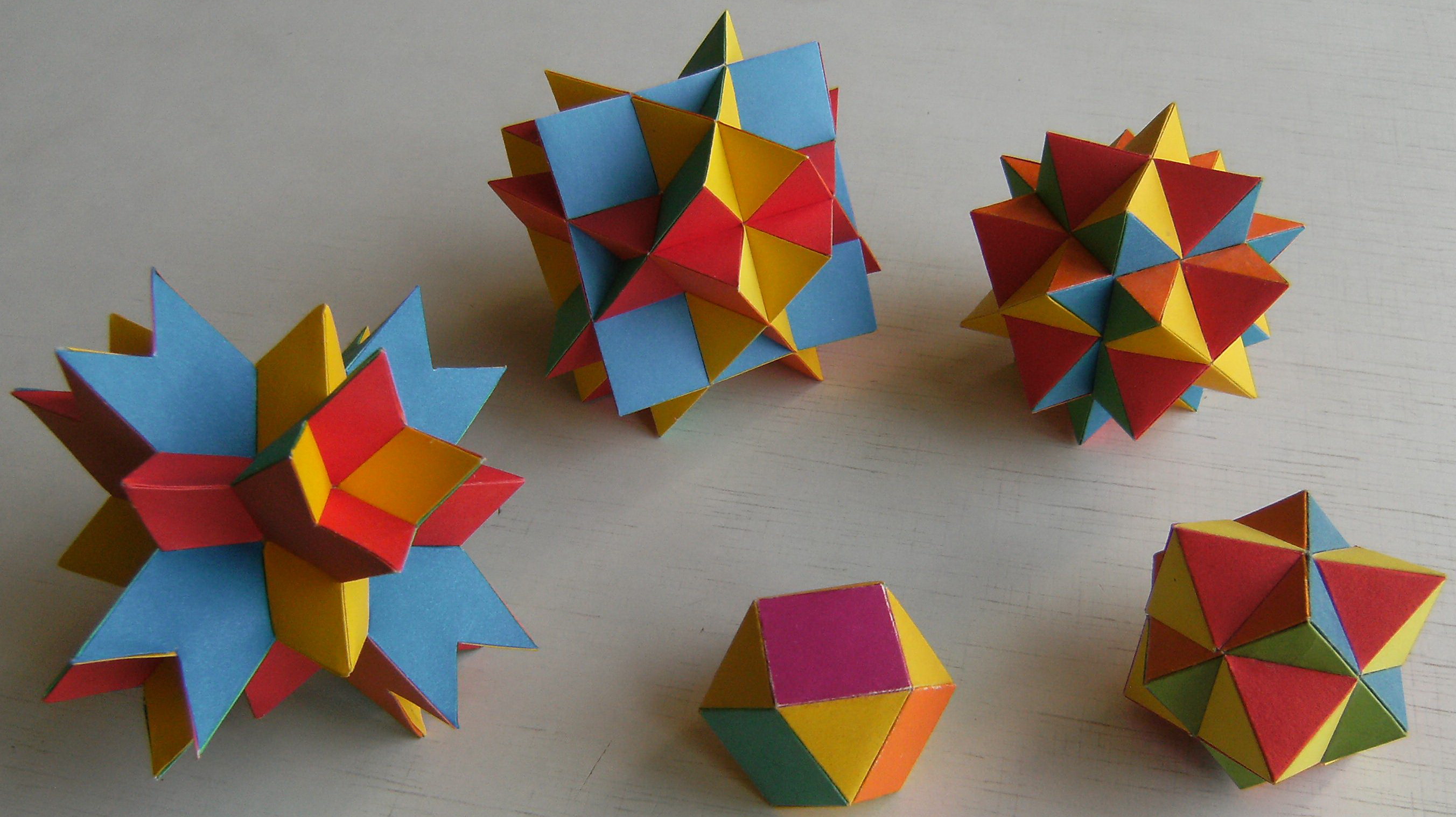 Теоретическая часть
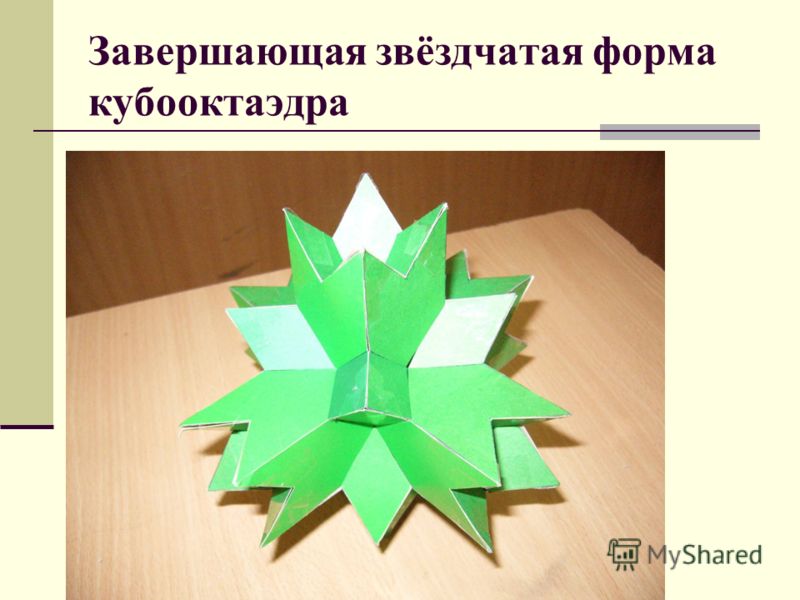 Четвертая завершающая форма кубооктаэдра
Практическая часть
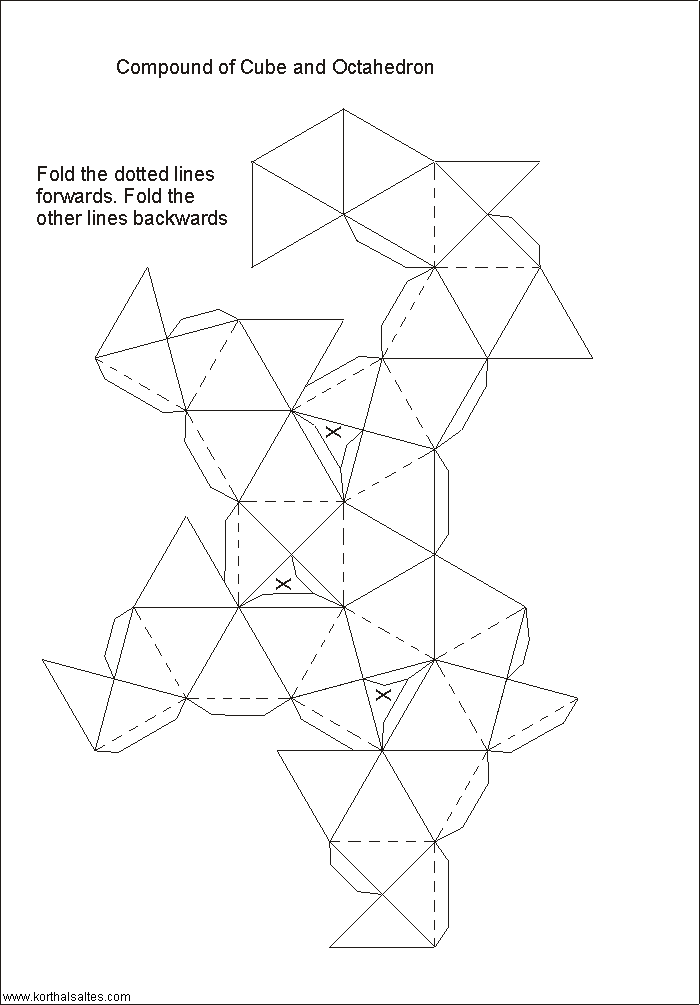 ПОДГОТОВИТЕЛЬНЫЙ  ЭТАП распечатать развертку модели первой звездчатой формы кубооктаэдра
Практическая часть
1 ЭТАП нарисовать и вырезать  по 24 одинаковых маленьких  равнобедренных треугольников и больших равносторонних
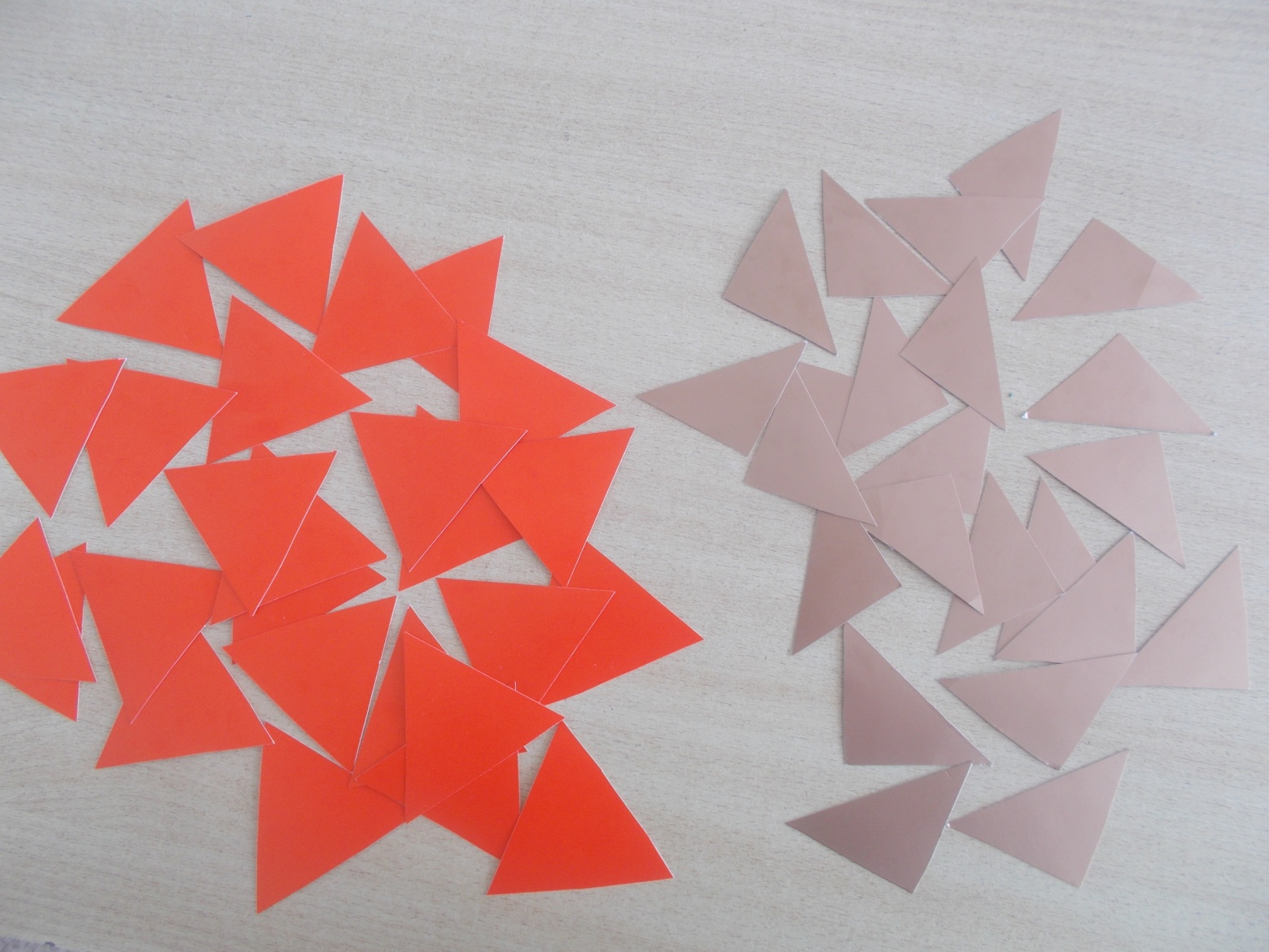 Практическая часть
2 ЭТАП склеить с помощью скотча из маленьких треугольников 8 одинаковых фигурок
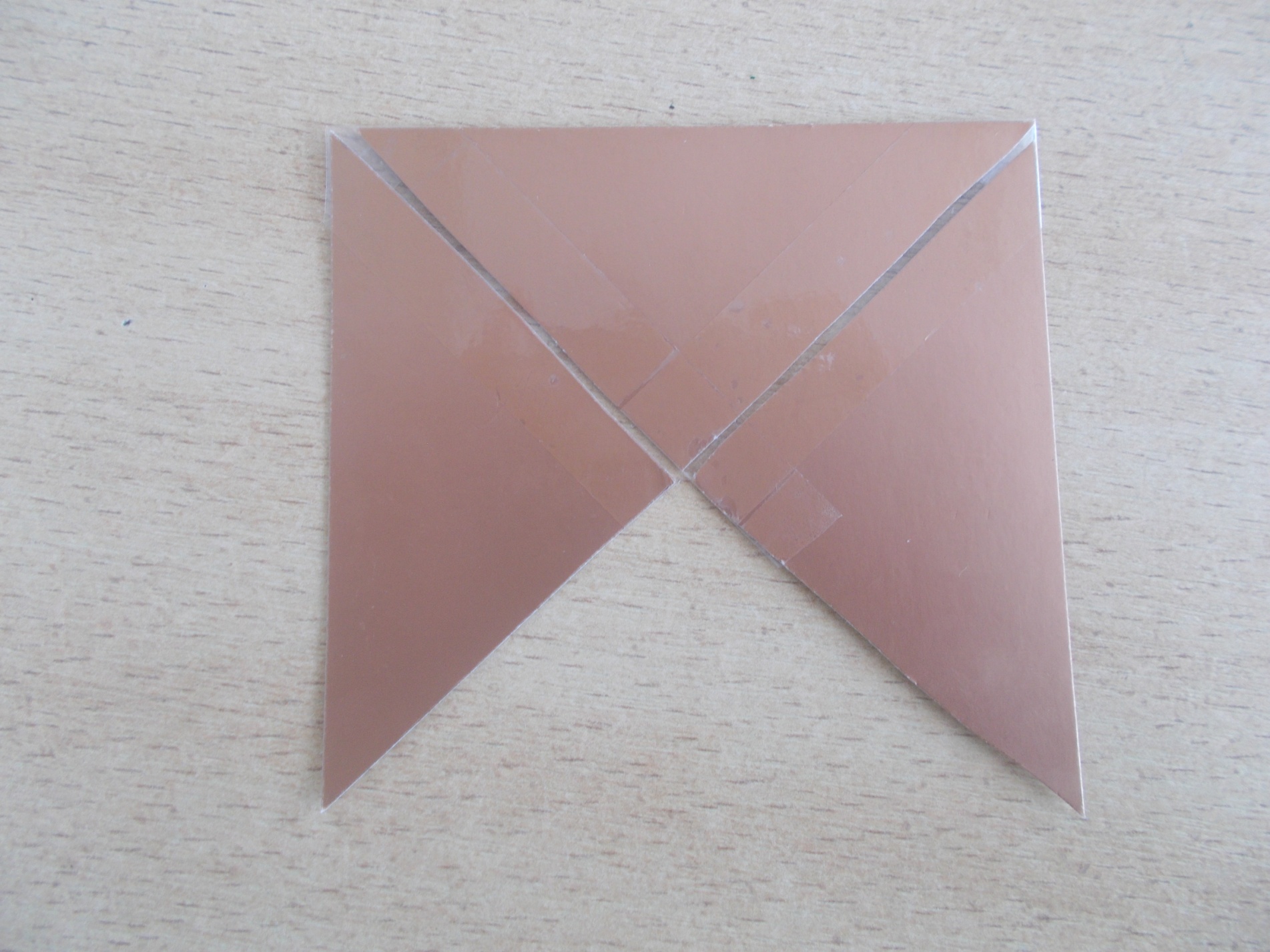 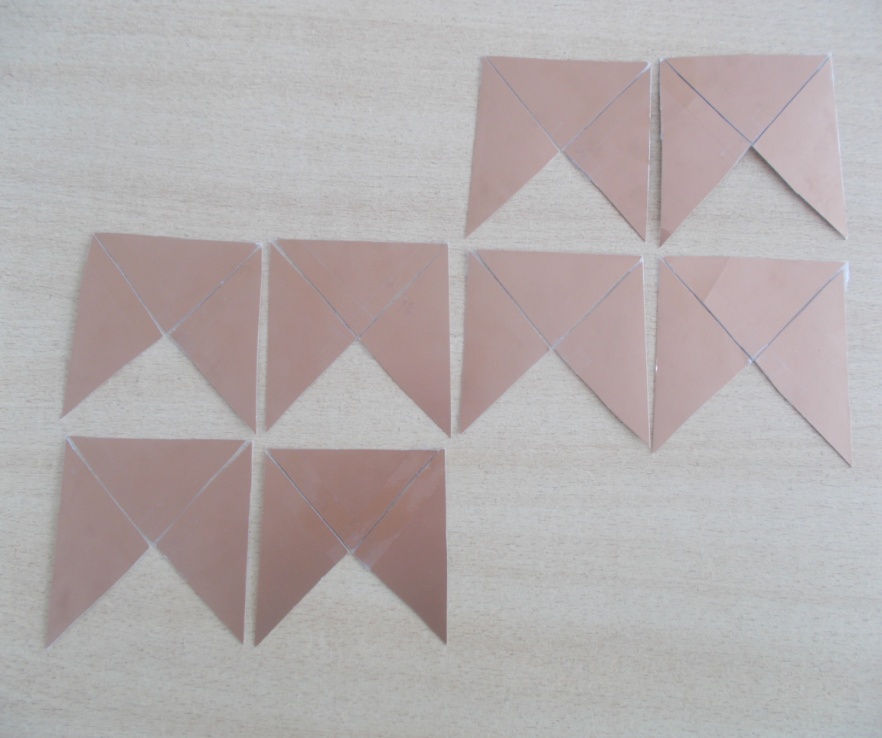 Практическая часть
3 ЭТАП свернуть все фигурки, как трехгранные пирамидки, и линию сгиба проклеить скотчем
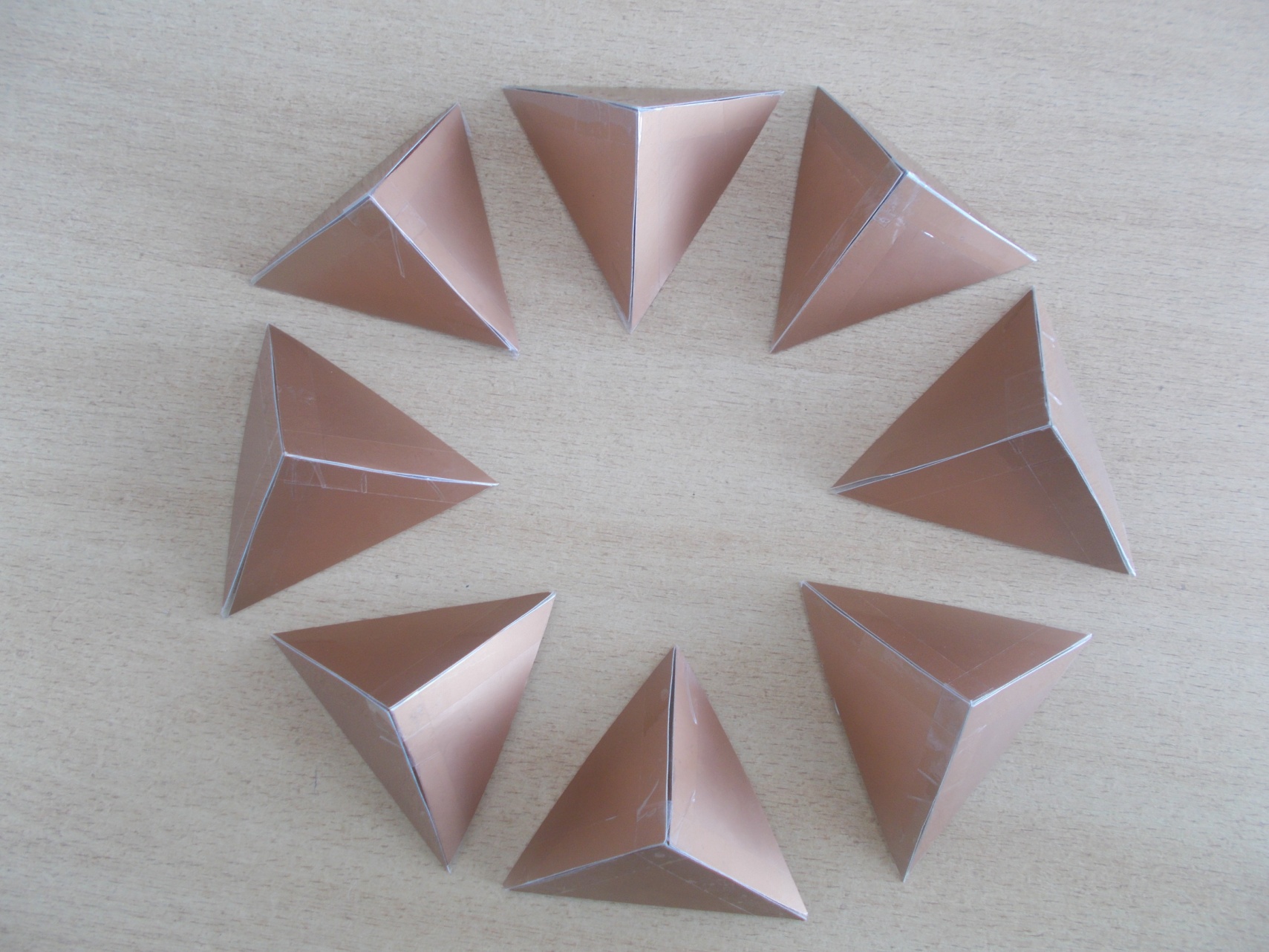 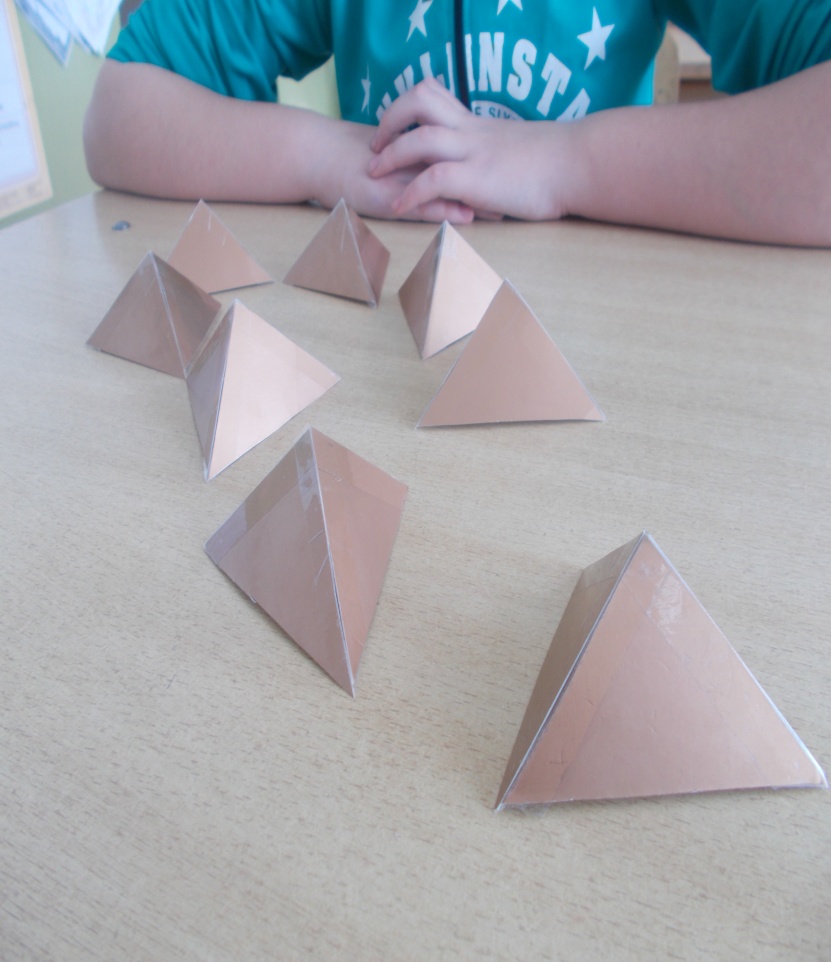 Практическая часть
4 ЭТАП теперь склеиваем 6 фигурок из больших равносторонних треугольников, как показано на рисунке
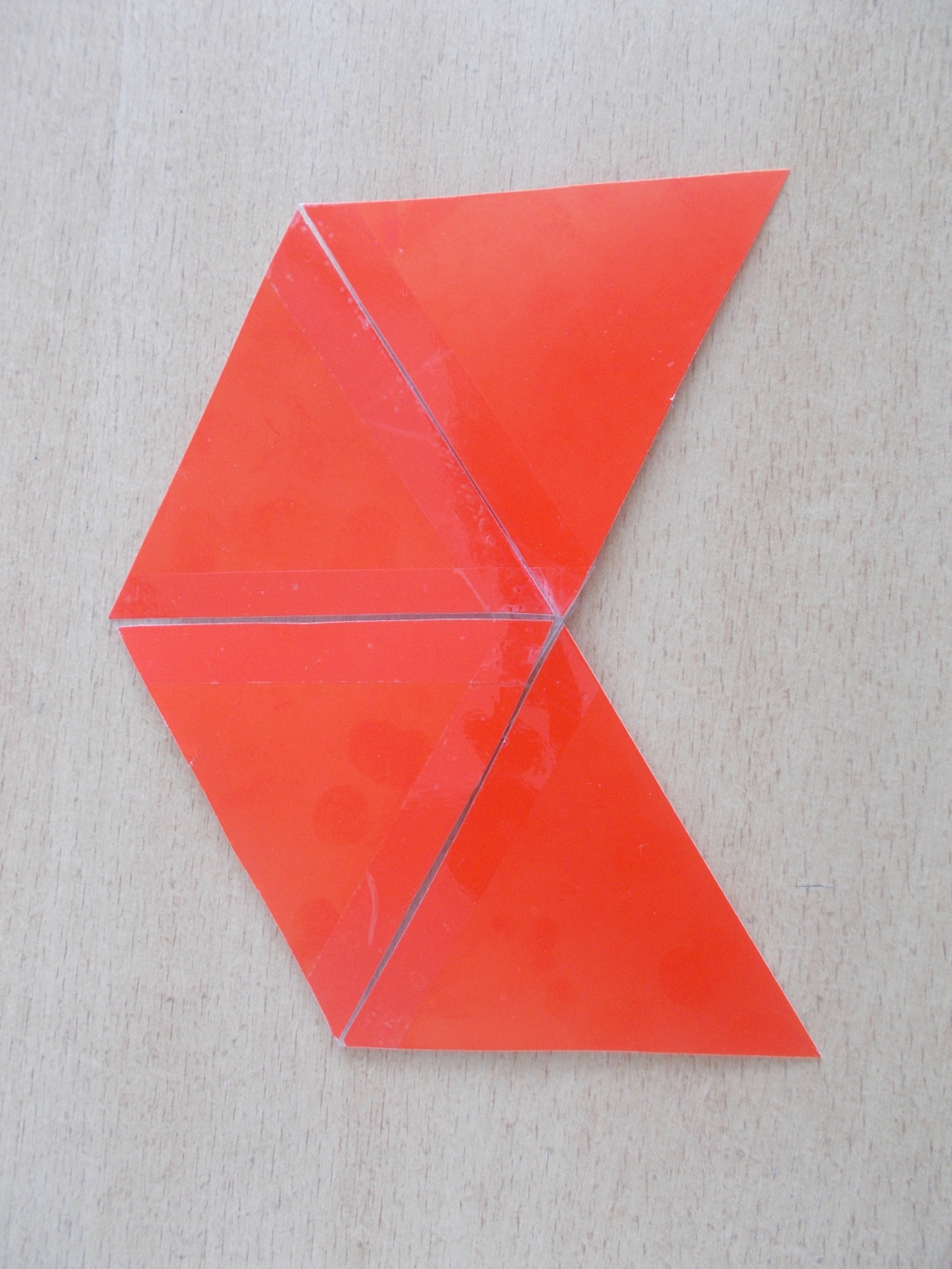 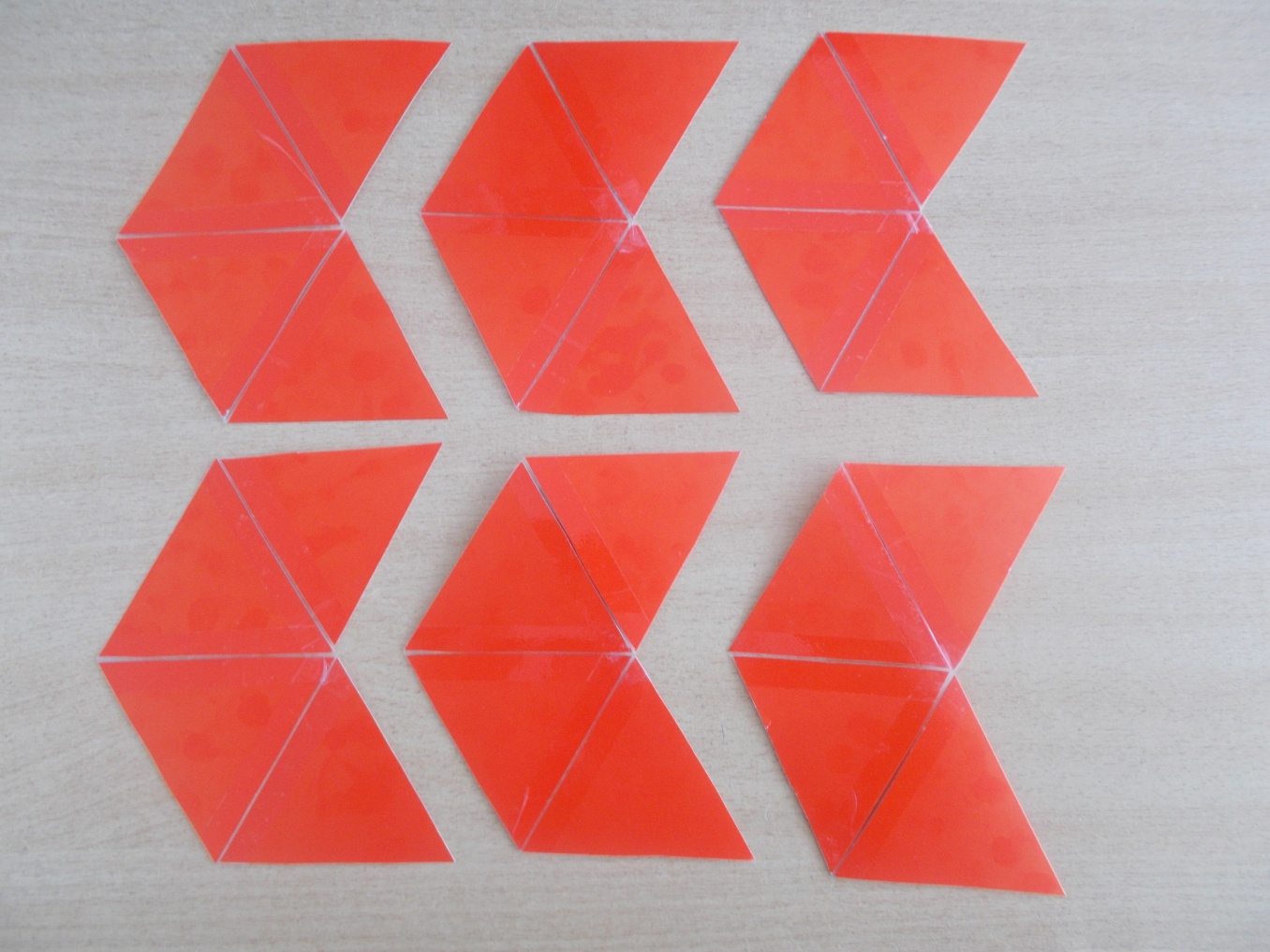 Практическая часть
5 ЭТАП свернуть все фигурки, как четырехгранные пирамидки, и линию сгиба проклеить скотчем
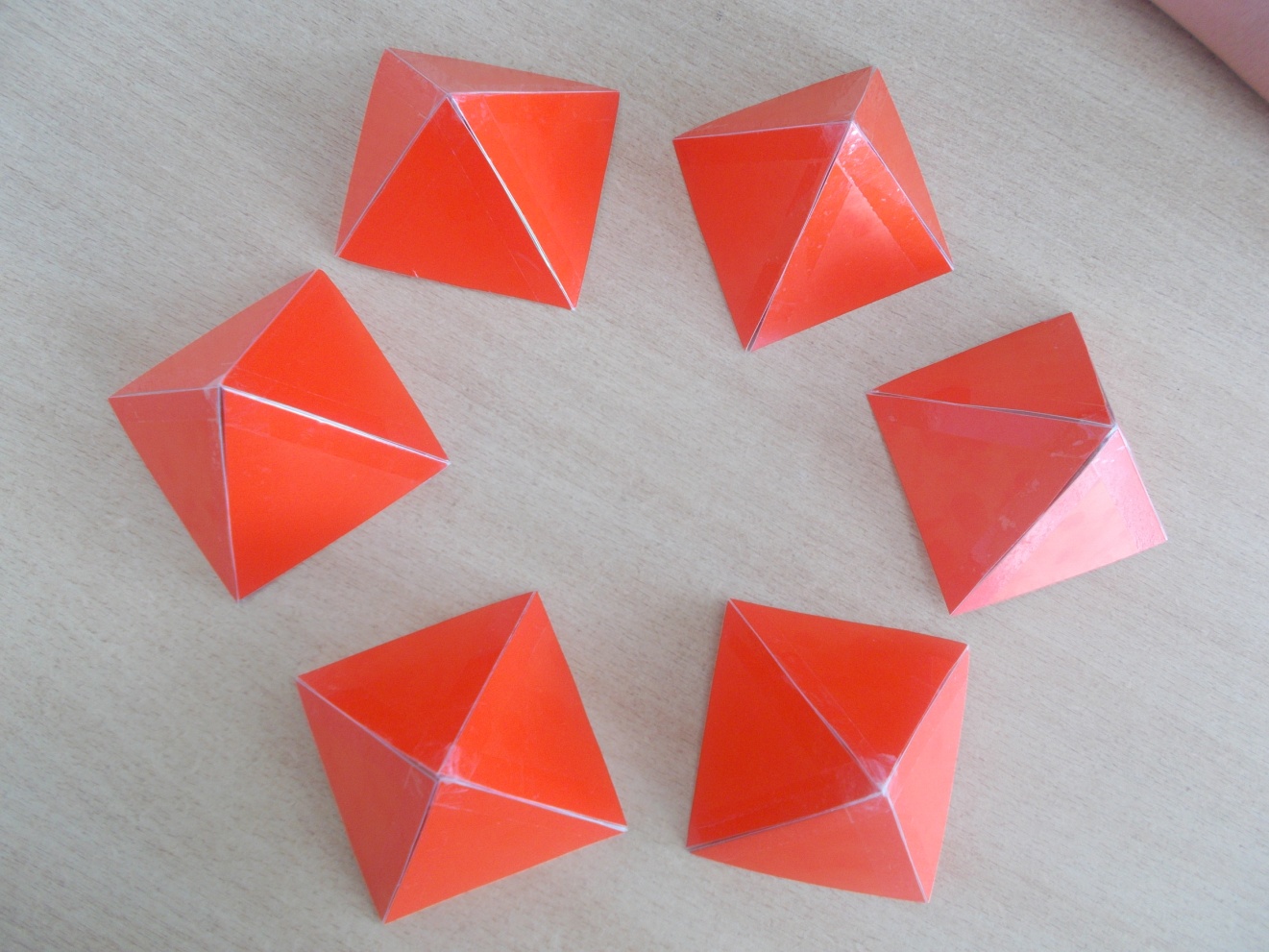 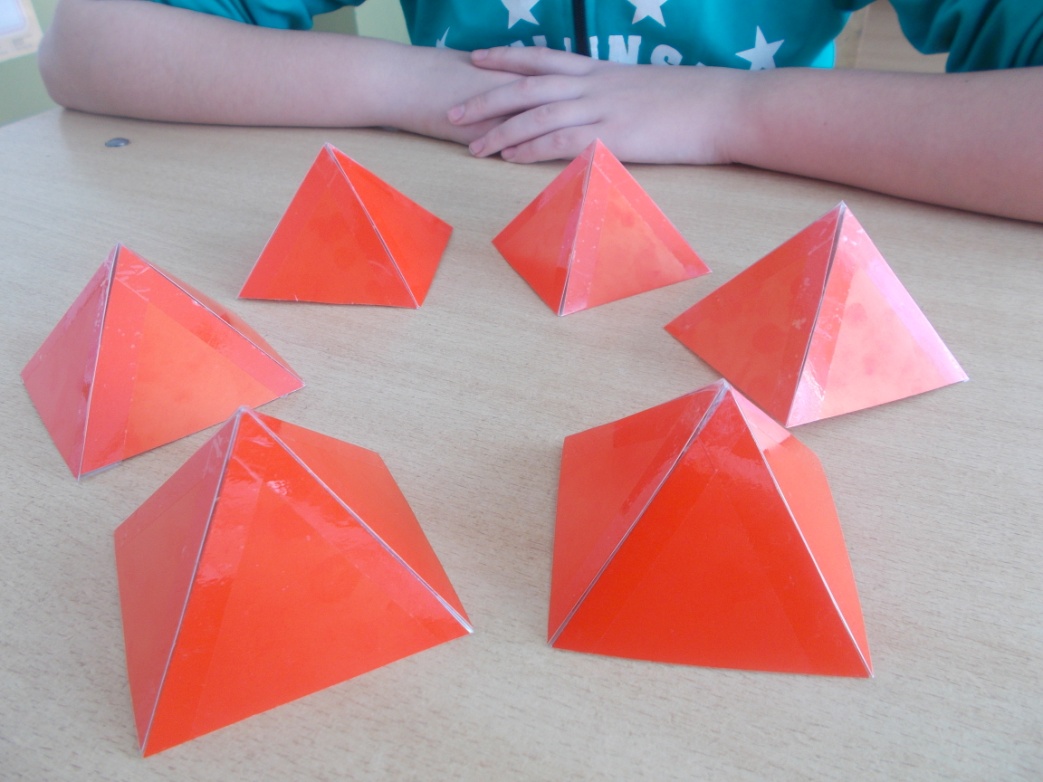 Практическая часть
6 ЭТАП скрепляем вокруг большой пирамидки маленькие, как на рисунке
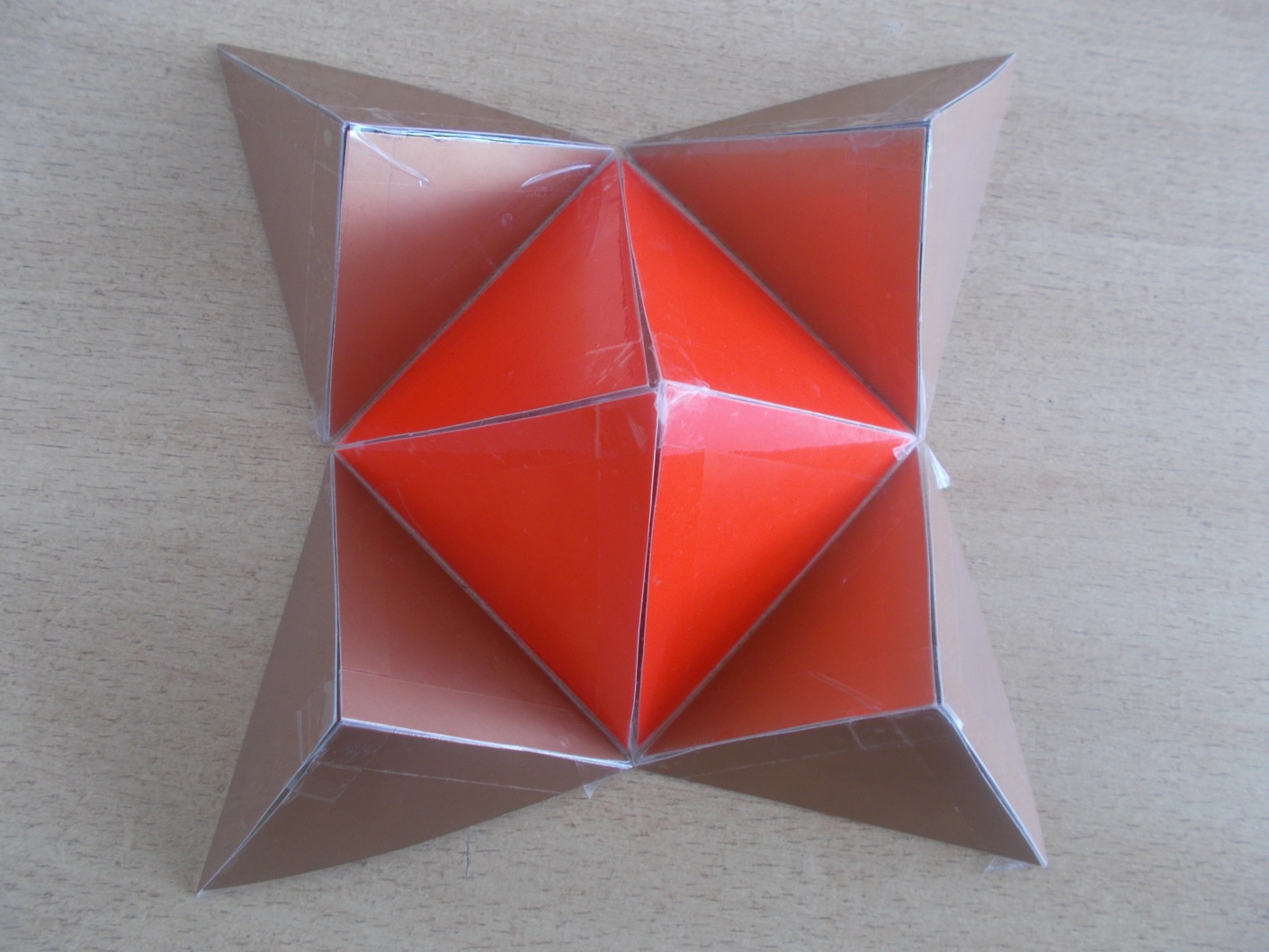 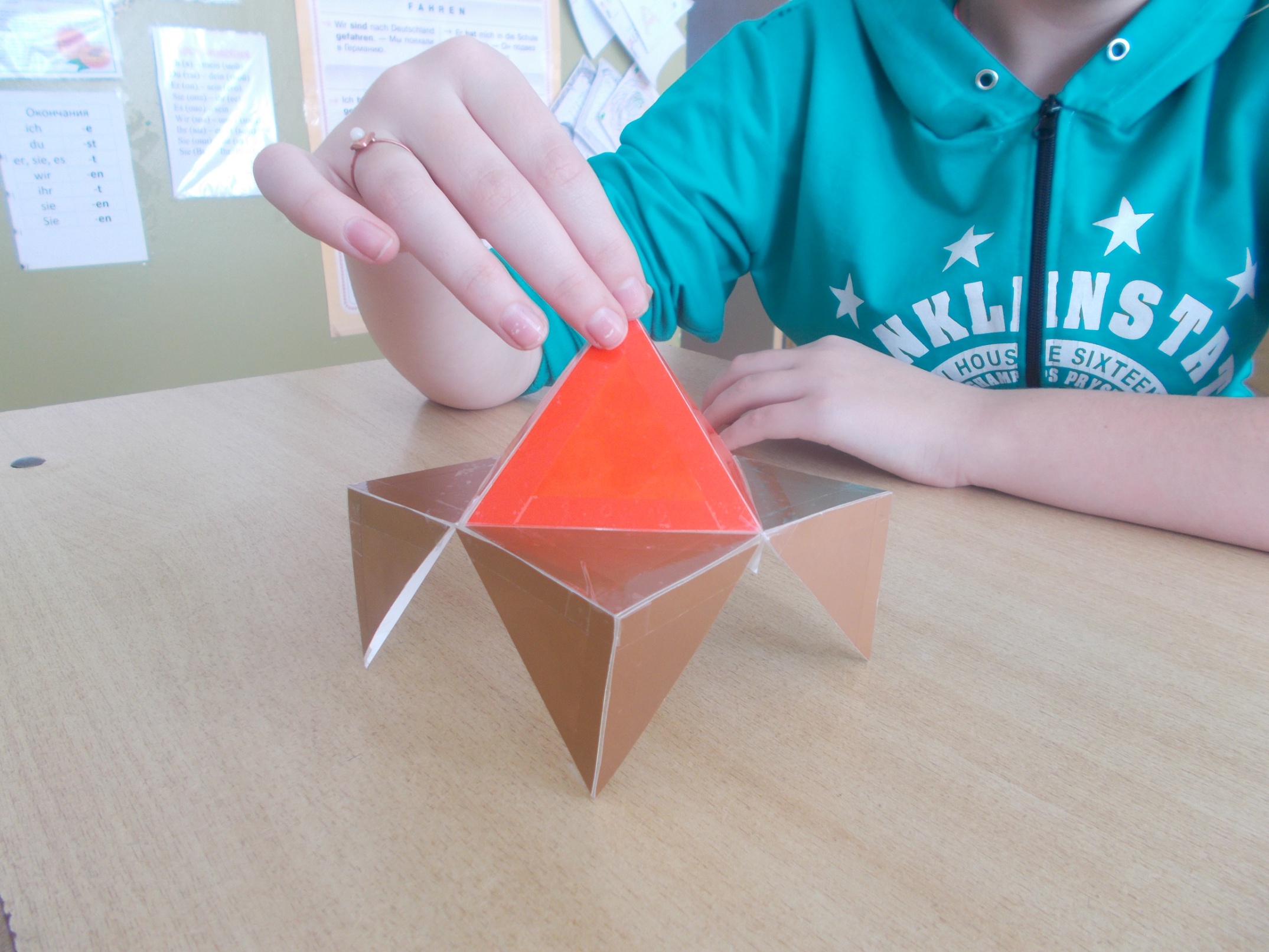 Практическая часть
7 ЭТАП затем приклеиваем большие 
пирамидки к маленьким и т. д.
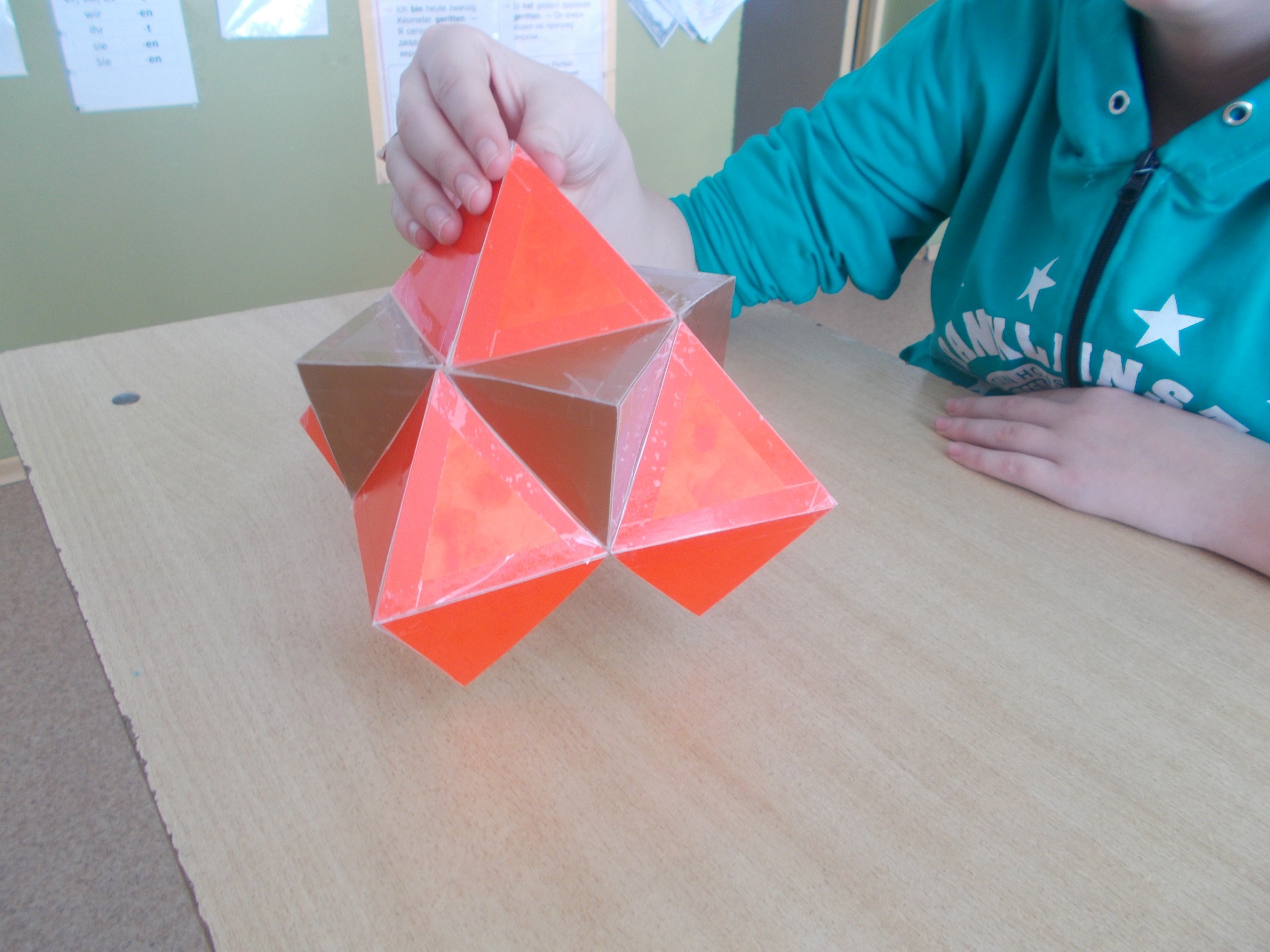 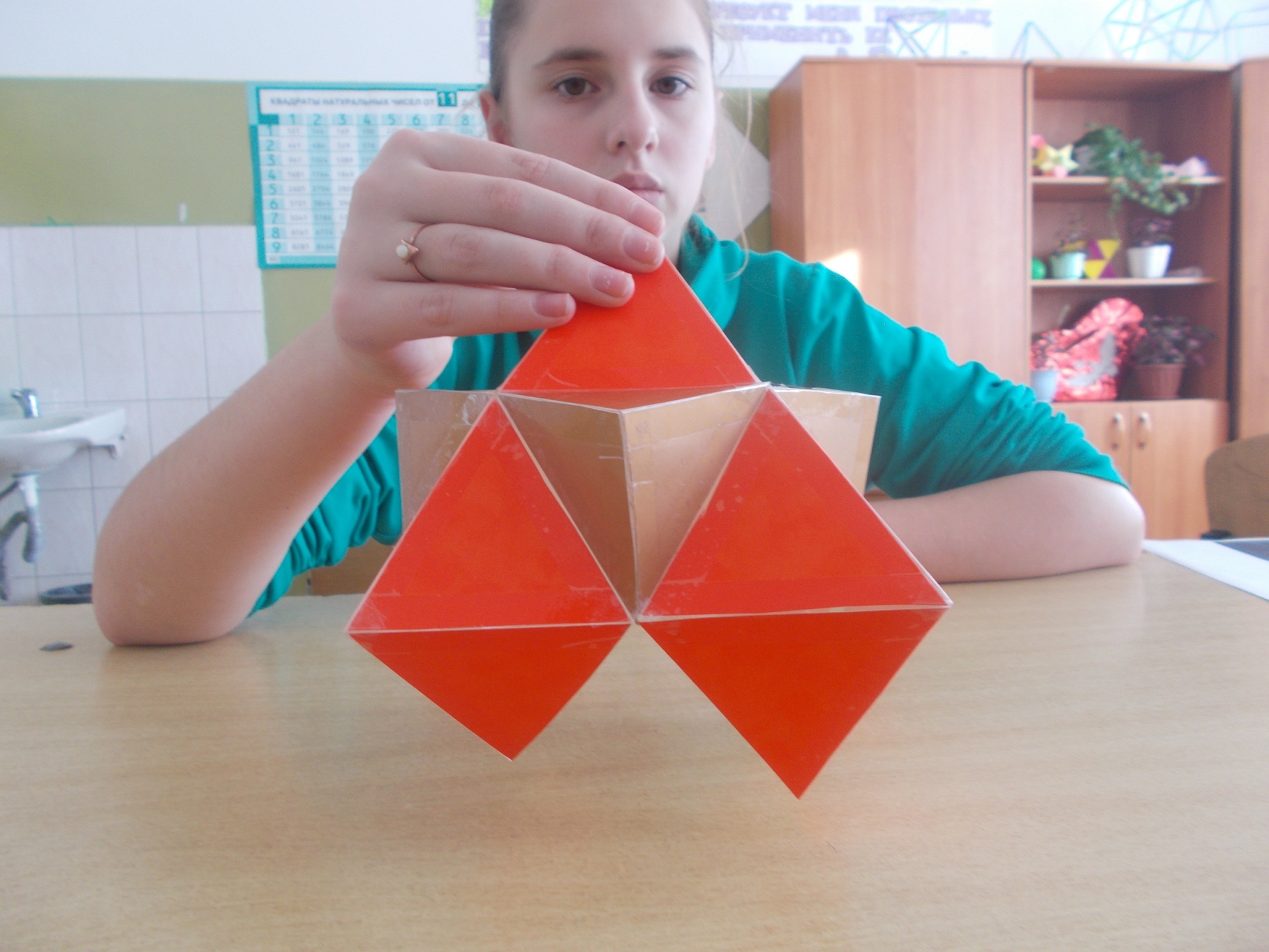 Практическая часть
8 ЭТАП когда будут соединены все пирамидки, получится  
ПЕРВАЯ ЗВЕЗДЧАТАЯ ФОРМА КУБООКТАЭДРА
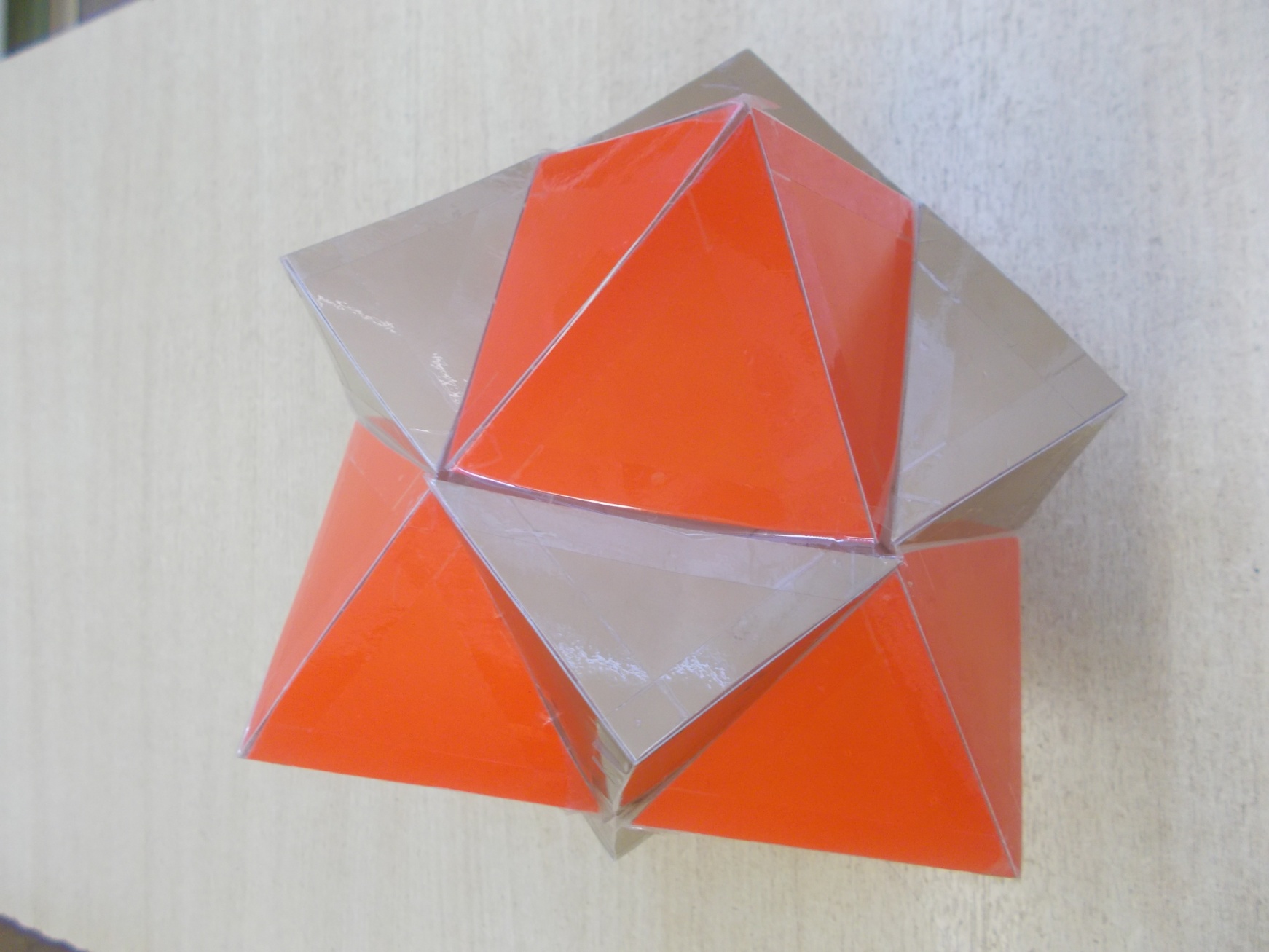 СПАСИБО ЗА ВНИМАНИЕ
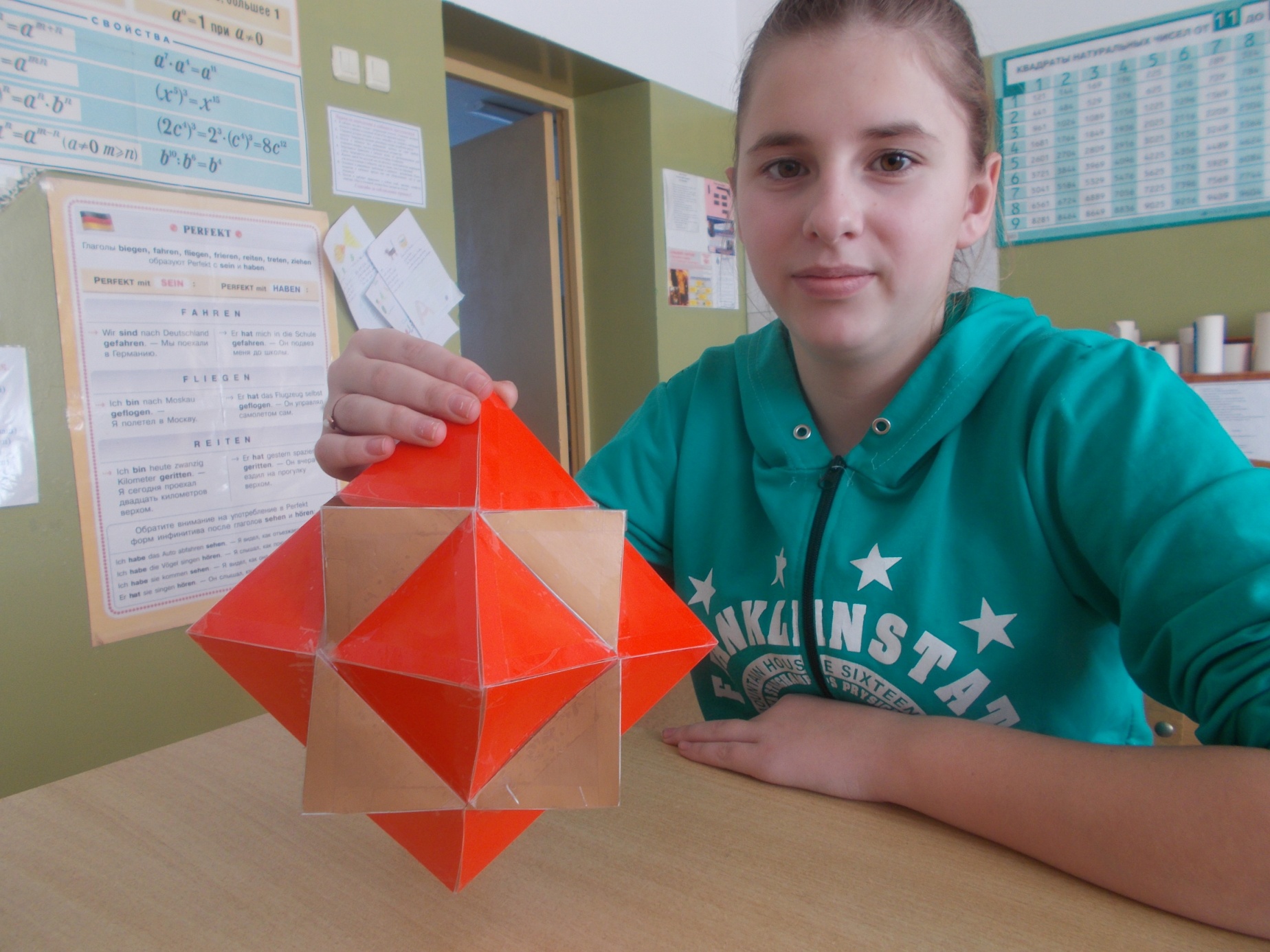